Могучее царство Шопена
Музыка не имеет отечества; 
отечество ее — вся вселенная.                                  Ф. Шопен
« Шопен в музыке – это то же, что и Пушкин в поэзии…»                                                                                       Л.Толстой
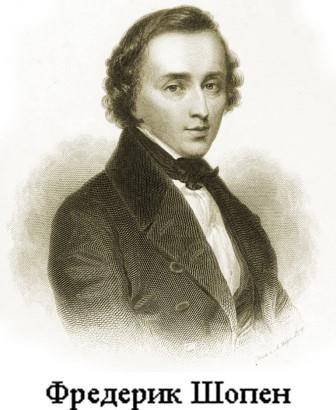 Фредери́к Франсуа́ Шопе́н — польский композитор и пианист-виртуоз, педагог.
Автор многочисленных произведений для фортепиано. Крупнейший представитель польского музыкального искусства. 

 По-новому истолковал многие жанры: возродил на романтической основе прелюдию, создал фортепианную балладу, сделал более поэтичными танцы — мазурку, полонез, вальс.
Происхождение и семья 	Три сестры: старшая — Людвика, младшие — Изабелла и Эмилия.
Николя Шопен – отец композитора, француз, сын лотарингского крестьянина, преподаватель французского языка
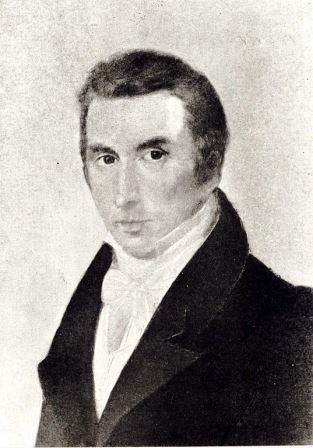 Биография Шопена
Шопен, Фредерик (1810-1849), Польша 


 Шопен родился 1 марта 1810 года недалеко от Варшавы. Сначала  он учился в музыкальном Лицее, а потом в Главной школе музыки. Исполнительское и композиторское дарование Шопена проявилось очень рано. В 7  лет первое сочинение Шопена(полонеза соль минор для фортепиано) был напечатан, а в 8 лет как пианист Фридерик  уже играл на сцене. С 13 лет Шопен много ездил с выступлениями по Польше, также он посетил Берлин и Вену.
Юный гений, виртуоз и импровизатор
При окончании консерватории Шопен был официально удостоен характеристики "музыкальный гений".
Он также был вдохновенным импровизатором.
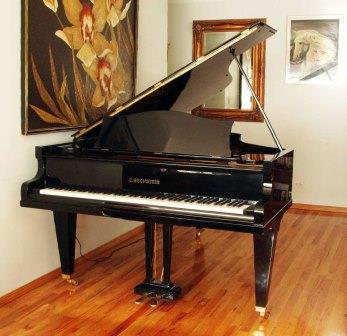 Личная жизнь
Жорж Санд ( настоящее имя - Амандина Аврора Люсиль Дюпен; 1804 — 1876) французская писательница, спутница Шопена.
	Девять лет Жорж была не столько возлюбленной, сколько верным другом и сиделкой для композитора.
Произведения:
Мазурки (58)
Полонезы (16)
Ноктюрны (всего 21)
Вальсы (17)
Прелюдии (всего 25)
Экспромты (всего 4)
Этюды (всего 27)
Скерцо (всего 4)
Баллады (всего 4)
Сонаты для фортепиано (всего 3)
Память о композиторе
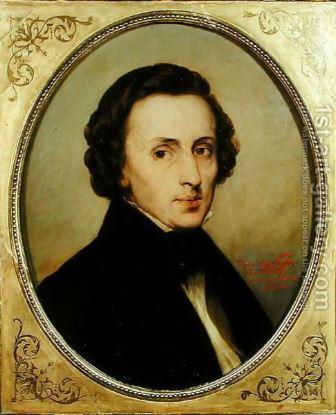 В 1934 году в Варшаве был основан университет имени Шопена, который впоследствии был преобразован в Общество им. Шопена. 
В честь Шопена назван кратер  на Меркурии.
В 1960 году была выпущена почтовая марка СССР, посвященная Шопену.
В 2001 году аэропорту Окенце/Окенче (Варшава) было присвоено имя Фредерика Шопена.
1 марта 2010 года в Варшаве после реконструкции и модернизации был открыт музей Фредерика Шопена. Данное событие приурочено к 200-летию со дня рождения знаменитого польского композитора и музыканта.